Lesson 14-1
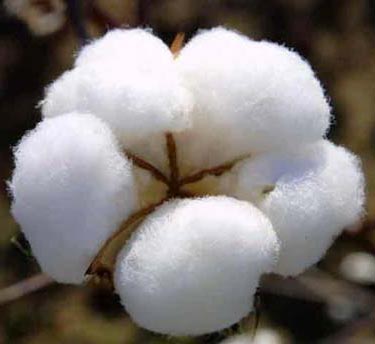 শুভেচ্ছা
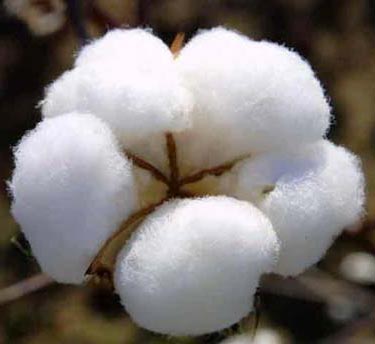 চলো একটি ভিডিও দেখি
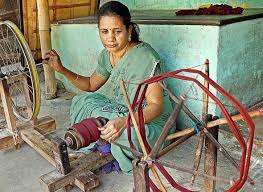 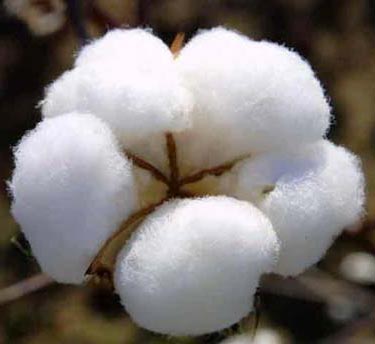 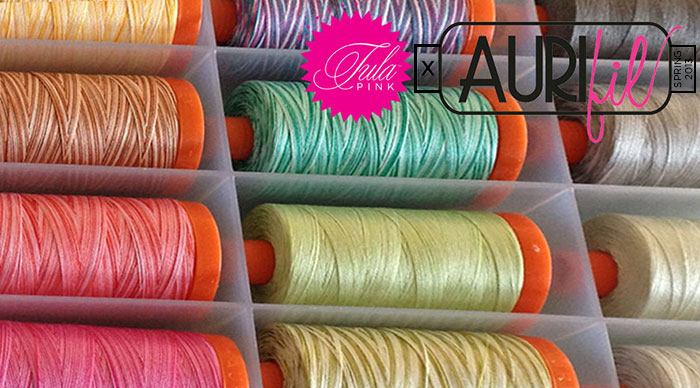 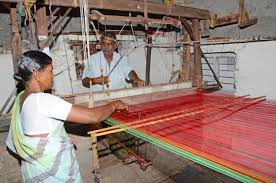 পাঠ শিরোনাম
বয়ন তন্তুর ধারনা
শিখনফল
এই পাঠ শেষে শিক্ষার্থীরা------

 তন্তুর গুনাবলী ব্যাখ্যা করতে পারবে।
 বিভিন্ন তন্তুর বৈশিষ্ট্য ব্যাখ্যা করতে পারবে।
 তন্তুর শ্রেনিবিভাগ করতে পারবে।
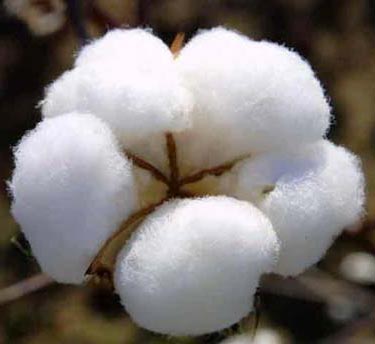 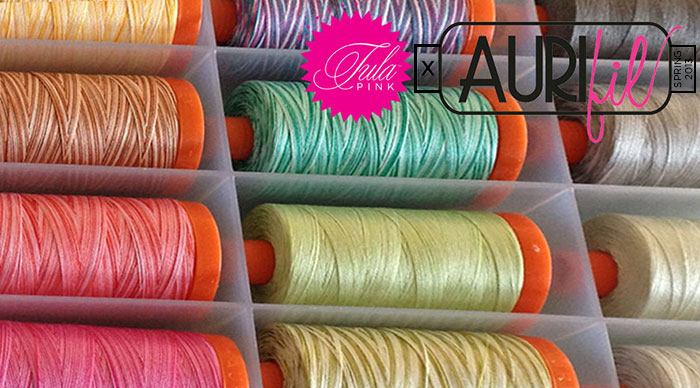 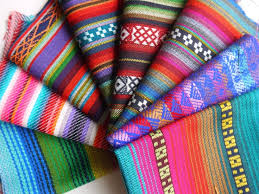 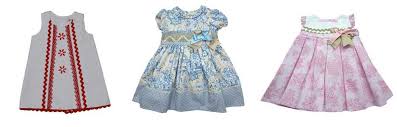 তন্তু কী?
পোশাক, বস্ত্র বা সুতা তৈরির উপযোগী আঁশগুলোকেই বয়ন তন্তু বলা হয়।
বয়ন তন্তুর গুনাবলীঃ
বয়ন তন্তুর দৈর্ঘ্য প্রস্থের চেয়ে বড় হবে। 

 তন্তু যত সূক্ষ্ম হবে, বস্ত্র ততই মসৃন হবে।

 পর্যাপ্ত শক্তি থাকতে হবে।

 অবশ্যই নমনীয় হতে হবে।

 ছোট ছোট আঁশগুলোর পরস্পরের জড়িয়ে থাকার প্রবনতা থাকতে হবে।

 নিজস্ব উজ্জ্বলতা থাকতে হবে।

 আর্দ্রতা শোষন ক্ষমতা থাকতে হবে।

 স্থিতিস্থাপক হতে হবে।
তন্তুর শ্রেনিবিভাগ
তন্তু
প্রাকৃতিক তন্তু
কৃত্রিম তন্তু
উদ্ভিজ্জ তন্তু
খনিজ তন্তু
রাবার তন্তু
প্রানিজ তন্তু
তুলা তন্তু
ফ্ল্যাস্ক তন্তু
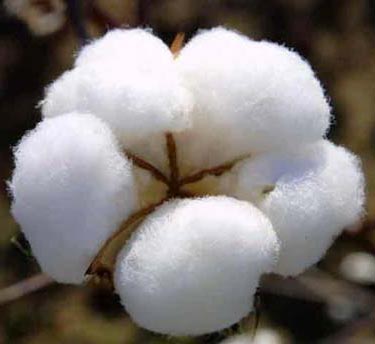 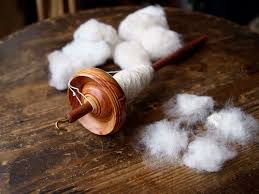 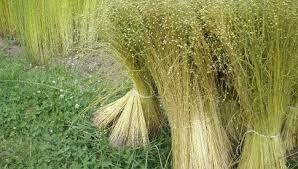 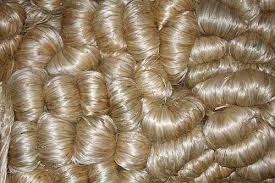 উদ্ভিজ্জ তন্তু
পাট তন্তু
পিনা তন্তু
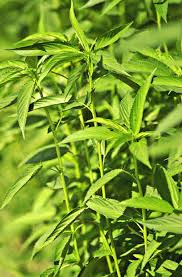 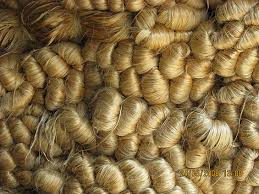 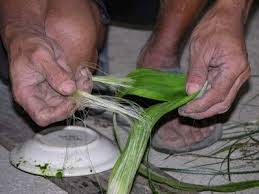 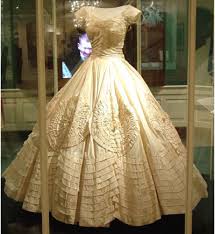 পশমী তন্তু
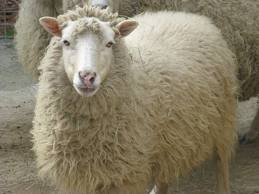 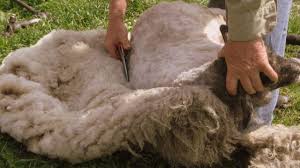 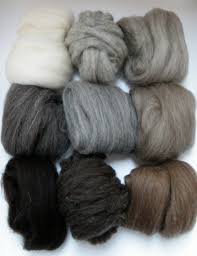 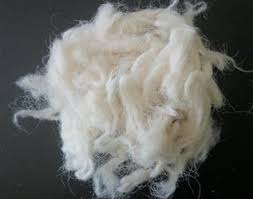 প্রানিজ তন্তু
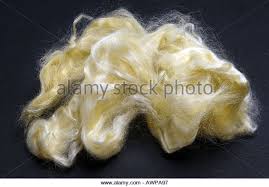 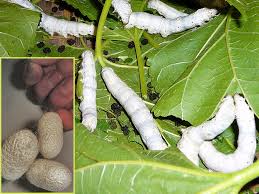 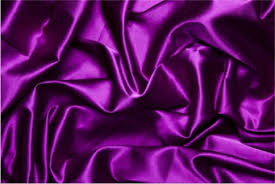 রেশম তন্তু
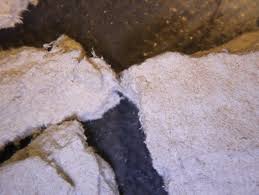 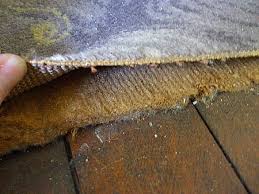 খনিজ তন্তু
এসবেসটস তন্তু
রাবার তন্তু
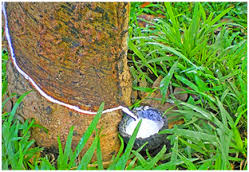 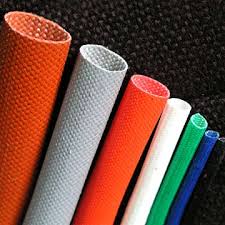 কৃত্রিম তন্তু
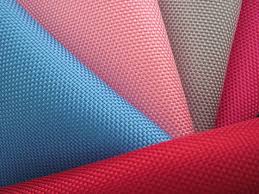 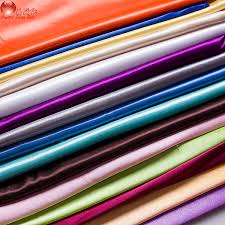 রেয়ন তন্তু
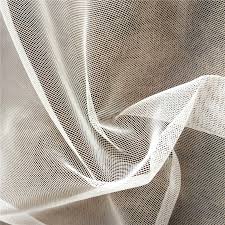 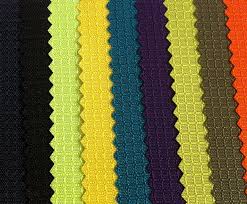 নাইলন তন্তু
তন্তুর ভৌত ও কর্ম বৈশিষ্ট্যঃ
দলগত কাজ
নিচের ছকের বাম দিকের কলামে বিভিন্ন শ্রেনির তন্তুর নাম দেয়া আছে। প্রত্যেকের বিপরীতে ডান দিকের কলামে উক্ত শ্রেনির উদাহরন উল্লেখ করে  ছকটি পূরণ কর।
মূল্যায়ণ
প্রাকৃতিক তন্তু কয় প্রকার  উল্লেখ কর ।
 পশমি তন্তু কী  দিয়ে তৈরী হয়  ?
 রেশমী তন্তু  কী থেকে তৈরী হয় ?
বাড়ির কাজ
বিভিন্ন প্রকার তন্তুর ভৌত বৈশিষ্ট্য লিখ ।
ধন্যবাদ